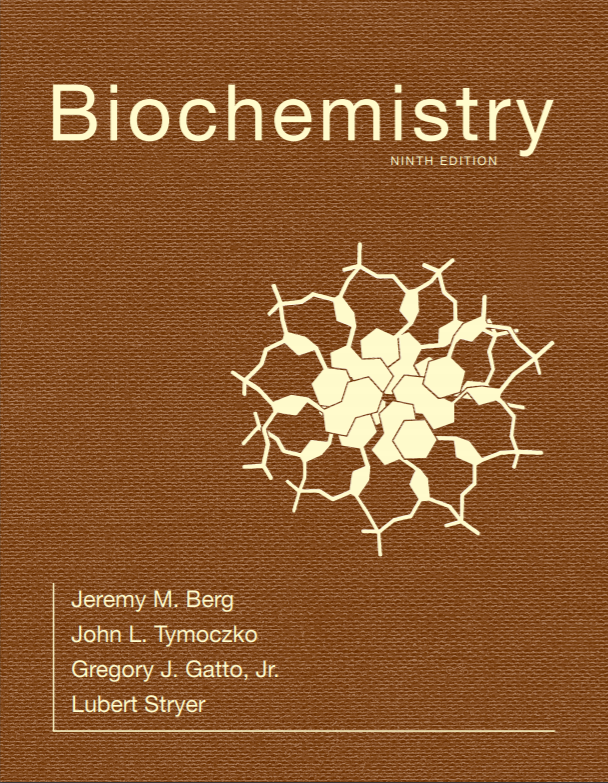 Chapter 14
Signal-Transduction Pathways
© 2019 W. H. Freeman and Company
[Speaker Notes: Corresponding Chapters: 1, 2, 8, 9, 10]
Chapter 14Signal-Transduction Pathways
[Speaker Notes: Signal-transduction circuits in biological systems have molecular on–off switches that, like those in a computer chip (above), transmit information when “on.” Common among these circuits are those including G proteins (right), which transmit a signal when bound to GTP and are silent when bound to GDP. [(Left) TEK IMAGE/Getty Images.]]
Ch.14 Learning Objectives
By the end of this chapter, you should be able to:
Describe the essential features of a signal-transduction circuit.
Define what is meant by a second messenger.
Compare and contrast how the β-adrenergic receptor, the insulin receptor, and the epidermal growth factor receptors transmit a ligand binding event across the plasma membrane to initiate an intracellular signaling cascade.
Describe some of the protein domains that are commonly found within signaling proteins.
Give examples of how mutations in signaling proteins can result in cancer.
Ch.14 Outline
14.1 Epinephrine and Angiotensin II Signaling: Heterotrimeric G Proteins Transmit Signals and Reset Themselves
14.2 Insulin Signaling: Phosphorylation Cascades Are Central to Many Signal-Transduction Processes
14.3 EGF Signaling: Signal-Transduction Systems Are Poised to Respond
14.4 Many Elements Recur with Variation in Different Signal-Transduction Pathways
14.5 Defects in Signal-Transduction Pathways Can Lead to Cancer and Other Diseases
The Binding of Signaling Molecules to Their Receptors Initiates Pathways that Lead to Important Physiological Responses
[Speaker Notes: FIGURE 14.1 Three signal-transduction pathways. The binding of signaling molecules to their receptors initiates pathways that lead to important physiological responses.]
Signal Transduction Depends on Molecular Circuits
Signal transduction cascades have many components in common:
Release of a primary message as a response to a physiological circumstance
Reception of the primary message by a receptor, usually an integral membrane protein
Relay of the detection of the primary message to the cell interior by the generation of an intracellular second messenger
Activation of effector molecules by the second messenger that result in a physiological response
Termination of the signal cascade
Principles of Signal Transduction
[Speaker Notes: FIGURE 14.2 Principles of signal transduction. An environmental signal is first received by interaction with a cellular component, most often a cell-surface receptor. The information that the signal has arrived is then converted into other chemical forms, or transduced. Typically, the transduction process comprises many steps. The signal is often amplified before evoking a response. Feedback pathways regulate the entire signaling process.]
Common Second Messengers
[Speaker Notes: FIGURE 14.3 Common second messengers. Second messengers are intracellular molecules that change in concentration in response to environmental signals. That change in concentration conveys information inside the cell.]
Section 14.1 Epinephrine and Angiotensin II Signaling: Heterotrimeric G Proteins Transmit Signals and Reset Themselves
Seven-transmembrane-helix (7TM) receptors mediate a host of biological functions by  responding to a variety of signal molecules (ligands), including hormones, tastants, and even photons.
The binding of a ligand outside the cell induces a structural change in the receptor that can be detected inside the cell.
The β-adrenergic receptor is activated by the binding of epinephrine (also called adrenaline) to initiate the fight-or-flight response.
Biological Functions Mediated by 7TM Receptors
The 7TM Receptor
[Speaker Notes: FIGURE 14.4 The 7TM receptor. Schematic representation of a 7TM receptor showing its passage through the membrane seven times.]
Structures of Rhodopsin and theβ2-adrenergic Receptor
[Speaker Notes: FIGURE 14.5 Structures of rhodopsin and the β2-adrenergic receptor. Three-dimensional structure of rhodopsin (A) and the β2-adrenergic receptor (β2-AR). (B). Notice the resemblance in the overall architecture of both receptors and the similar locations of the rhodopsin ligand 11-cis-retinal and the β2-AR blocker carazolol. [Drawn from 1F88.pdb and 2RH1.pdb.]]
Ligand Binding to 7TM Receptors Leads to the Activation of Heterotrimeric G Proteins
The role of the hormone-bound receptor is to catalyze the exchange of GTP for bound GDP on the α subunit.
Upon activation by the receptor, the α subunit of the heterotrimeric G protein dissociates from the βγ dimer and exchanges GDP for GTP.
A single hormone-receptor complex can activate many heterotrimeric G proteins.
The GTP bound α subunit transmits the signal to other cellular components.
Because 7TM receptors are always associated with G proteins, they are often called G-protein-coupled receptors (GPCRs)
Activation of Protein Kinase A by a G-Protein Pathway
[Speaker Notes: FIGURE 14.6 Activation of protein kinase A by a G-protein pathway. Hormone binding to a 7TM receptor initiates a signal-transduction pathway that acts through a G protein and cAMP to activate protein kinase A.]
A Heterotrimeric G Protein
[Speaker Notes: FIGURE 14.7 A heterotrimeric G protein. (A) A ribbon diagram shows the relation between the three subunits. In this complex, the α subunit (gray and purple) is bound to GDP. Notice that GDP is bound in a pocket close to the surface at which the α subunit interacts with the βγ dimer. (B) A schematic representation of the heterotrimeric G protein. [Drawn from 1GOT.pdb.]]
The Complex Between the Activated β2-AR and a Heterotrimeric G Protein
[Speaker Notes: FIGURE 14.8 The complex between the activated β2-AR and a heterotrimeric G protein. (A) When the β2-AR (green) binds a receptor agonist, the cytoplasmic face of the receptor forms an interaction surface with the Gα subunit of a heterotrimeric G protein. (B) The interaction with the activated receptor leads to a substantial conformational change in the Gα protein, in which the GTP binding site is opened, enabling nucleotide exchange. In this figure, Gα in its GTP form is shown in red and in its receptor-bound form is shown in blue. [Drawn from 3SN6.pdb and 1AZT.pdb.]]
Activated G Proteins Transmit Signals by Binding to Other Proteins
In the case of the β-adrenergic receptor signal transduction pathway, the activated G protein, termed Gαs, stimulates the integral membrane enzyme, adenylate cyclase.
Activation of the cyclase leads to the synthesis of the second messenger, cyclic adenosine monophosphate (cAMP).
Adenylate Cyclase Activation
[Speaker Notes: FIGURE 14.9 Adenylate cyclase activation. (A) Adenylate cyclase is a membrane protein with two large intracellular domains that contain the catalytic apparatus. (B) The structure of a complex between Gα in its GTP form bound to a catalytic fragment from adenylate cyclase. Notice that the surface of Gα that had been bound to the βγ dimer (Figure 14.7) now binds adenylate cyclase. [Drawn from 1AZS.pdb.]]
Cyclic AMP Stimulates the Phosphorylation of Many Target Proteins by Activating Protein Kinase A
Cyclic AMP activates protein kinase A. Protein kinase A consists of two pairs of subunits, two catalytic (C) subunits and two regulatory (R) subunits.
Binding of cAMP by the R subunits releases the catalytic subunits, which are catalytically active on their own.
The activated C subunits continue the epinephrine signal-transduction pathway by phosphorylating protein targets that alter physiological functions of the cell.
Epinephrine Signaling Pathway
[Speaker Notes: FIGURE 14.10 Epinephrine signaling pathway. The binding of epinephrine to the β-adrenergic receptor initiates the signal transduction pathway. The process in each step is indicated (in black) at the left of each arrow. Steps that have the potential for signal amplification are indicated at the right in green.]
G Proteins Spontaneously Reset Themselves through GTP Hydrolysis
The epinephrine-initiated pathway is shut down in a variety of ways:
Gα has inherent GTPase activity that cleaves the bound GTP to GDP. The Gα bound to GDP spontaneously reassociates with the βγ subunits, terminating the activity of the G protein.
The epinephrine-β-adrenergic receptor interaction is reversible. Once the concentration of epinephrine falls, the receptor will no longer be active.
The signaling cascade activates a kinase, β-adrenergic receptor kinase, that phosphorylates and inactivates the receptor.
The protein β-arrestin binds to the phosphorylated receptor, inhibiting its ability to activate G proteins.
Resetting Gα
[Speaker Notes: FIGURE 14.11 Resetting Gα. On hydrolysis of the bound GTP by the intrinsic GTPase activity of Gα, Ga reassociates with the βγ dimer to form the heterotrimeric G protein, thereby terminating the activation of adenylate cyclase.]
Signal Termination
[Speaker Notes: FIGURE 14.12 Signal termination. Signal transduction by the 7TM receptor is halted (1) by dissociation of the signal molecule from the receptor and (2) by phosphorylation of the cytoplasmic C-terminal tail of the receptor and the subsequent binding of β-arrestin.]
Some 7TM Receptors Activate the Phosphoinositide Cascade
Some G-protein-coupled receptors activate the phosphoinositide pathway. This pathway involves the Gαq protein as a component of the trimeric G protein complex.
Gαq activates phospholipase C, which cleaves the membrane lipid phosphatidylinositol bisphosphate into two second messengers: inositol 1,4,5-trisphosphate (IP3) and diacylglycerol (DAG).
IP3 binds to the IP3-gated channel (IP3 receptor)  in the endoplasmic reticulum, allowing an influx of Ca2+ ions to the cytoplasm. The Ca2+ ions regulate a host of cellular functions.
DAG, in conjunction with Ca2+, activates protein kinase C, a serine/threonine kinase.
Phospholipase C Reaction
[Speaker Notes: FIGURE 14.13 Phospholipase C reaction. Phospholipase C cleaves the membrane lipid phosphatidylinositol 4,5-bisphosphate into two second messengers: diacylglycerol, which remains in the membrane, and inositol 1,4,5-trisphosphate, which diffuses away from the membrane.]
Phosphoinositide Cascade
[Speaker Notes: FIGURE 14.14 Phosphoinositide cascade. The cleavage of phosphatidylinositol 4,5-bisphosphate (PIP2) into diacylglycerol (DAG) and inositol 1,4,5-trisphosphate (IP3) results in the release of calcium ions (owing to the opening of the IP3 receptor ion channels) and the activation of protein kinase C (owing to the binding of protein kinase C to free DAG in the membrane). Calcium ions bind to protein kinase C and help facilitate its activation.]
Calcium Ion is a Widely Used Second Messenger
Ca2+ is an important second messenger in eukaryotic signal transduction pathways.
Fleeting changes in Ca2+ can be detected by the cell, and because Ca2+ can bind multiple ligands, it can induce structural changes in proteins.
Molecular imaging agents, such as Fura-2, allow detection of intracellular Ca2+ concentrations.
Calcium-binding Site
[Speaker Notes: FIGURE 14.15 Calcium-binding site. In one common mode of binding, calcium is coordinated to six oxygen atoms of a protein and one (top) of water.]
Calcium Imaging
[Speaker Notes: FIGURE 14.16 Calcium imaging. (A) The fluorescence spectra of the calcium-binding dye Fura-2 can be used to measure available calcium ion concentrations in solution and in cells. (B) A series of images show Ca2+ spreading across an egg cell following fertilization by sperm. These images were obtained through the use of Fura-2. The images are false colored: orange represents high Ca2+ concentrations, and green represents low Ca2+ concentrations. [(A) Information from S. J. Lippard and J. M. Berg, Principles of Bioinorganic Chemistry (University Science Books, 1994), p. 193; (B) Republished with permission of Company of Biologists, from Exploring the mechanism of action of the sperm-triggered calcium-wave pacemaker in ascidian zygotes, Carroll, M. et al., 2003 J Cell Sci 116, 4997–5004; permission conveyed through Copyright Clearance Center, Inc. Courtesy Alex McDougall.]]
Calcium Ion Often Activates the Regulatory Protein Calmodulin
The protein calmodulin is a common Ca2+ sensor.
Calmodulin, with four Ca2+ binding sites called EF hands, is activated upon binding Ca2+.
The Ca2+-calmodulin complex activates a variety of biochemical targets, including the plasma membrane  Ca2+ ATPase and the calmodulin-dependent protein kinase (CaM kinase).
Recall  that Ca2+ also plays a role in the phosphoinositide cascade.
An EF Hand
[Speaker Notes: FIGURE 14.17 EF hand. Formed by a helix-loop-helix unit, an EF hand is a binding site for Ca2+ in many calcium sensing proteins. Here, the E helix is yellow, the F helix is blue, and calcium is represented by the green sphere. Note that the calcium ion is bound in a loop connecting two nearly perpendicular helices. [Drawn from 1CLL.pdb.]]
Calmodulin Binds to a Helices
[Speaker Notes: FIGURE 14.18 Calmodulin binds to α helices. (A) An α helix (purple) in CaM kinase I is a target for calmodulin. (B) On Ca2+ binding to the apo, or calcium-free, form of calmodulin (1), the two halves of calmodulin clamp down around the target helix (2), binding it through hydrophobic and ionic interactions. In CaM kinase I, this interaction allows the enzyme to adopt an active conformation. [Drawn from 1A06, 1CFD, 1CLL, and 1CM1.pdb.]]
Section 14.2 Insulin Signaling: Phosphorylation Cascades Are Central to Many Signal-Transduction Processes
Some growth factors and hormones, such as insulin, bind to receptors that are tyrosine kinases, called receptor tyrosine kinases. Upon growth factor or hormone binding, some of these receptors form dimers. The insulin receptor exists as a dimer even in the absence of insulin.
The insulin receptor hormone binding site is composed of two α subunits that are outside the cell, while the kinase activity resides in two β subunits inside the cell.
Insulin Structure
[Speaker Notes: FIGURE 14.19 Insulin structure. Notice that insulin consists of two chains (shown in blue and yellow) linked by two interchain disulfide bonds. The a chain (blue) also has an intrachain disulfide bond. [Drawn from 1B2F.pdb.]]
The Insulin Receptor
[Speaker Notes: FIGURE 14.20 The insulin receptor. The receptor consists of two units, each of which consists of an α subunit and a β subunit linked by a disulfide bond. Two α subunits, which lie outside the cell, come together to form a binding site for insulin. Each β subunit lies primarily inside the cell and includes a protein kinase domain.]
Insulin Binding Results in the Cross-Phosphorylation and Activation of the Insulin Receptor
Binding of insulin by the insulin receptor leads to cross-phosphorylation and activation of the two intracellular kinase domains.
[Speaker Notes: FIGURE 14.21 Activation of the insulin receptor by phosphorylation. The activation loop is shown in red in this model of the protein kinase domain of the β subunit of the insulin receptor. The unphosphorylated structure on the left is not catalytically active. Notice that, when three tyrosine residues in the activation loop are phosphorylated, the activation loop swings across the structure and the kinase structure adopts a more compact conformation. This conformation is catalytically active. [Drawn from 1IRK.pdb and 1IR3.pdb.]]
The Activated Insulin-receptor Kinase Initiates a Kinase Cascade (1/2)
The activated kinase of the insulin receptor phosphorylates insulin-receptor substrates (IRSs), which starts a signal transduction pathway.
This leads to increased glucose uptake by cells and stimulates enzymes that convert glucose into glycogen.
Insulin Signaling
[Speaker Notes: FIGURE 14.22 Insulin signaling. The binding of insulin results in the cross-phosphorylation and activation of the insulin receptor. Phosphorylated sites on the receptor act as binding sites for insulin-receptor substrates such as IRS-1. The lipid kinase phosphoinositide 3-kinase binds to phosphorylated sites on IRS-1 through its regulatory domain, then converts PIP2 into PIP3. Binding to PIP3 activates PIP3-dependent protein kinase (PDK1), which phosphorylates and activates kinases such as Akt1. Activated Akt1 can then diffuse throughout the cell to continue the signal-transduction pathway.]
The Modular Structure of Insulin-receptor Substrates IRS-1 and IRS-2
IRS proteins are homologous to each other. They each contain a pleckstrin homology domain that binds phosphoinositide, a phosphotyrosine-binding domain, and a series of YXXM sequences that can be phosphorylated on tyrosine (Y) residues.
[Speaker Notes: FIGURE 14.23 The modular structure of insulin-receptor substrates IRS-1 and IRS-2. This schematic view represents the amino acid sequence common to IRS-1 and IRS-2. Each protein contains a pleckstrin homology domain (which binds phosphoinositide lipids), a phosphotyrosine-binding domain, and four sequences that approximate Tyr-X-X-Met (YXXM).The four sequences are phosphorylated by the insulin-receptor tyrosine kinase.]
The Activated Insulin-receptor Kinase Initiates a Kinase Cascade (2/2)
Proteins containing Src homology (SH2) domains bind to phosphotyrosine residues in a specific sequence.
Phosphoinositide 3-kinases (PI3Ks) bind to IRS proteins with their SH2 domains and synthesize phosphatidylinositol 3,4,5-trisphosphate (PIP3).
PIP3 activates the protein kinase PDK1, which phosphorylates and activates the protein kinase Akt.
Akt stimulates the transport of GLUT4 to the plasma membrane (which facilitates glucose entry into the cell), as well as the synthesis of glycogen.
Structure of the SH2 Domain
[Speaker Notes: FIGURE 14.24 Structure of the SH2 domain. The domain is shown bound to a phosphotyrosine-containing peptide. Notice at the top that the negatively charged phosphotyrosine residue interacts with two arginine residues that are conserved in essentially all SH2 domains. [Drawn from 1SPS.pdb.]]
Action of a Lipid Kinase in Insulin Signaling
[Speaker Notes: FIGURE 14.25 Action of a lipid kinase in insulin signaling. Phosphorylated IRS-1 and IRS-2 activate the enzyme phosphatidylinositide 3-kinase, an enzyme that converts PIP2 into PIP3.]
Insulin Signaling Pathway
[Speaker Notes: FIGURE 14.26 Insulin signaling pathway. Key steps in the signal transduction pathway initiated by the binding of insulin to the insulin receptor.]
Insulin Signaling is Terminated by the Action of Phosphatases
In insulin signaling, three classes of enzymes are of particular importance in shutting off the signaling pathway:
Protein tyrosine phosphatases that remove phosphoryl groups from tyrosine residues on the insulin receptor and the IRS adaptor proteins
Lipid phosphatases that hydrolyze PIP3 to PIP2
Protein serine phosphatases that remove phosphoryl groups from activated protein kinases such as Akt
Many of these phosphatases are activated or recruited as part of the response to insulin so that binding of the initial signal also creates the conditions necessary for eventually terminating the response.
Section 14.3 EGF Signaling: Signal-Transduction Pathways Are Poised to Respond
Epidermal growth factor (EGF) is a polypeptide that stimulates cell growth by binding to its receptor.
The EGF receptor (EGFR) is an integral membrane protein consisting of four domains: an EGF-binding domain, a transmembrane domain, a kinase domain, and a tyrosine-rich C-terminal domain.
The EGFR exists as a monomer. Dimerization occurs when each monomer has bound EGF.
Binding EGF frees a dimerization arm that allows two receptors to interact.
Structure of Epidermal Growth Factor
[Speaker Notes: FIGURE 14.27 Structure of epidermal growth factor. Notice that three intrachain disulfide bonds stabilize the compact three-dimensional structure of the growth factor. [Drawn from 1EGF.pdb.]]
Modular Structure of the EGF Receptor
[Speaker Notes: FIGURE 14.28 Modular structure of the EGF receptor. This schematic view of the amino acid sequence of the EGF receptor shows the EGF-binding domain that lies outside the cell, a single transmembrane helix-forming region, the intracellular tyrosine kinase domain, and the tyrosine-rich domain at the carboxyl terminus.]
EGF Receptor Dimerization
[Speaker Notes: FIGURE 14.29 EGF receptor dimerization. The structure of the extracellular region of the EGF receptor is shown bound to EGF. Notice that the structure is dimeric with one EGF molecule bound to each receptor molecule and that the dimerization is mediated by a dimerization arm that extends from each receptor molecule. [Drawn from 1IVO.pdb.]]
Structure of the Unactivated EGF Receptor
In the absence of ligand, the dimerization arm binds to a domain within the same monomer that holds the receptor in a closed configuration.
This keeps the receptor “spring-loaded,” ready to rapidly change into a conformation that can dimerize and propagate the information once a signal is received.
[Speaker Notes: FIGURE 14.30 Structure of the unactivated EGF receptor. The extracellular domain of the EGF receptor is shown in the absence of bound EGF. Notice that the dimerization arm is bound to a part of the receptor that makes it unavailable for interaction with the other receptor. [Drawn from 1NQL.pdb.]]
The EGF Receptor Undergoes Phosphorylation of its Carboxyl-terminal Tail
Dimerization of the EGFR brings the C-terminal domain of one receptor into the active site of its partner, allowing cross-phosphorylation to occur.
The kinase itself is in an active conformation without phosphorylation, indicating that it is poised to respond rapidly.
EGF Signaling Leads to the Activation of Ras, a Small G Protein
The phosphotyrosines on the EGFR act as docking sites for SH2 domains on other proteins.
The intracellular cascade begins with the binding of Grb2, an important adaptor protein that has multiple SH2 domains as well as SH3 domains. The sequence of events is as follows:
The phosphotyrosines on the EGFR serve as docking sites for Grb2.
Grb2 binds to proline-rich domains on Sos with its SH3 domains.
Sos binds to and activates the small G-protein Ras by facilitating the release of GDP and allowing the formation of an active Ras-GTP complex.
Because of its function, Sos is called a guanine-nucleotide-exchange factor (GEF).
Ras Activation Mechanism
[Speaker Notes: FIGURE 14.31 Ras activation mechanism. The dimerization of the EGF receptor due to EGF binding leads to: (1) the phosphorylation of the C-terminal tails of the receptor, (2) the subsequent recruitment of Grb2 and Sos, and (3) the exchange of GTP for GDP in Ras. This signal-transduction pathway results in the conversion of Ras into its activated GTP-bound form.]
Activated Ras Initiates a Protein Kinase Cascade
Ras binds to and activates Raf, a protein kinase.
Raf, in turn, activates a class of protein kinases called MEKs, which then phosphorylate and activate another class of protein kinases called ERKs.
ERKs then phosphorylate many substrates, including transcription factors in the nucleus as well as other protein kinases. In this way, gene expression and other cellular responses are altered as a result of the original EGF signal.
EGF Signaling Pathway
[Speaker Notes: FIGURE 14.32 EGF signaling pathway. The key steps in the pathway initiated by EGF binding to the EGF receptor. A kinase cascade leads to the phosphorylation of transcription factors and concomitant changes in gene expression.]
Ras Superfamily of GTPases
EGF Signaling is Terminated by Protein Phosphatases and the Intrinsic GTPase Activity of Ras
EGF signaling is terminated by specific serine/threonine phosphatases as well as tyrosine phosphatases.
Small G proteins have an inherent GTPase activity that also serves to terminate signal transduction.
The GTPase activity of Ras can be enhanced by GTPase-activating proteins (GAPs).
Section 14.4 Many Elements Recur with Variation in Different Signal-Transduction Pathways
Recurring themes in signal transduction pathways include the use of
protein kinases,
second messengers, and
specialized domains in signaling proteins that allow specific interactions.
Section 14.5 Defects in Signal-Transduction Pathways Can Lead to Cancer and Other Diseases
Cancer, occurring when cells grow in an uncontrolled or inappropriate manner, is strongly associated with signal-transduction defects.
Viral genes or mutated genes that facilitate the growth of cancer are called oncogenes, while the normal versions are called proto-oncogenes.
Example: studying normal and mutated versions of Src provides insights into signal transduction:
The gene v-src from Rous sarcoma virus encodes a tyrosine kinase called v-Src. A crucial regulatory region of normal “c-src” is to create the always-active, unregulated v-src.
Mutated forms of Ras are commonly found in human cancer cells.
Some other genes are called tumor suppressors because their loss of expression that is associated with increased cancer risk. An example is some of the phosphatases that terminate EGF signaling.
Src Structure
[Speaker Notes: FIGURE 14.33 Src structure. (A) Cellular Src includes an SH3 domain, an SH2 domain, a protein kinase domain, and a carboxyl-terminal tail that includes a key tyrosine residue. (B) Structure of c-Src in an inactivated form with the key tyrosine residue phosphorylated. Notice how the three domains work together to keep the enzyme in an inactive conformation: the phosphotyrosine residue is bound in the SH2 domain and the linker between the SH2 domain and the protein kinase domain is bound by the SH3 domain. [Drawn from 2PTK.pdb.]]
Monoclonal Antibodies Can Be Used to Inhibit Signal-transduction Pathways Activated in Tumors
Mutated or overexpressed normal versions of receptor tyrosine kinases are found in many tumors.
Monoclonal antibodies have been generated to some such receptors that inhibit the signaling pathway.
Cetuximab, used to treat colorectal cancer, blocks EGFR activity by competing for the EGF binding site.
Trastuzumab is used to treat breast cancer by blocking HER2, another EGFR family member.
Protein Kinase Inhibitors Can Be Effective Anticancer Drugs
Chronic myelogenous leukemia (CML) results from a chromosomal translocation in which the tyrosine kinase-encoding gene c-abl on chromosome 9 is randomly inserted into the bcr gene on chromosome 22.
The resulting fusion gene, bcr-abl, is expressed at a high level, producing a fusion Bcr-Abl that lacks the appropriate regulatory mechanisms that should allow Abl-mediated signaling to be turned off.
Gleevec is a highly specific inhibitor of Bcr-Abl kinase that is used to treat CML.
Formation of the bcr-abl Gene by Translocation
[Speaker Notes: FIGURE 14.34 Formation of the bcr-abl gene by translocation. In chronic myelogenous leukemia, parts of chromosomes 9 and 22 are reciprocally exchanged, causing the bcr and abl genes to fuse. The protein kinase encoded by the bcr-abl gene is expressed at higher levels in tumor cells than is the c-abl gene in normal cells.]
Inhibition of Abl Kinase by Gleevec
[Speaker Notes: FIGURE 14.35 Inhibition of Abl kinase by Gleevec (imatinib). The structure of the kinase domain of Abl with Gleevec bound is shown. Notice that the inhibitor occupies the active site of the kinase (compare, for example, with the location of the active site in the structure of CaM kinase I in Figure 14.18A). [Drawn from 1IEP.pdb]]
Cholera and Whooping Cough Are the Result of Altered G-protein Activity
Cholera toxin is secreted by the intestinal bacterium Vibrio cholerae. It is an acute diarrheal disease spread by contaminated food and water.
A subunit of the toxin modifies the Gαs protein by addition of ADP-ribose.
This modification stabilizes the GTP-Gαs complex in its active form, which then continuously activates protein kinase A.
PKA alters ion channels resulting in excessive loss of NaCl and water.
Pertussis toxin, which causes whooping cough, has the opposite cause.
This toxin modifies a Gαi, again with the attachment of ADP-ribose. However, in this case, the modification prevents binding of the heterotrimeric Gi protein to its receptor, trapping it in the “off” state.
Gases Get in on the Signaling Game (1/2)
Nitric oxide (NO) gas is a potent vasodilator. It can cause the relaxation and opening of the smooth muscles of blood vessels.
NO is produced by enzymes called nitric oxide synthases (NOSs) that use arginine and O2 to generate NO and citrulline.
NO has features not shared with other second messengers: it can diffuse across biological membranes, and it is short-lived. This allows it to be shared with cells adjacent to the one that produced it.
Gases Get in on the Signaling Game (1/2)
NO is sensed by a heterodimeric protein called soluble guanylate cyclase (sGC). NO binding to this receptor leads to a signal cascade that involves cyclic GMP.
NO binding to its receptor not only results in the phosphorylation of many desired targets but also activates an enzyme that leads to inactivation of the signaling.
The identification of sGC has led to identification of therapeutics that act as sGC activators. They are able to stimulate sGC catalytic activity in the absence of NO to serve as potent vasodilators.
Example: riociguat has been approved for treatment of pulmonary arterial hypertension.
Other potential gasotransmitters include carbon monoxide (CO) and hydrogen sulfide (H2S)